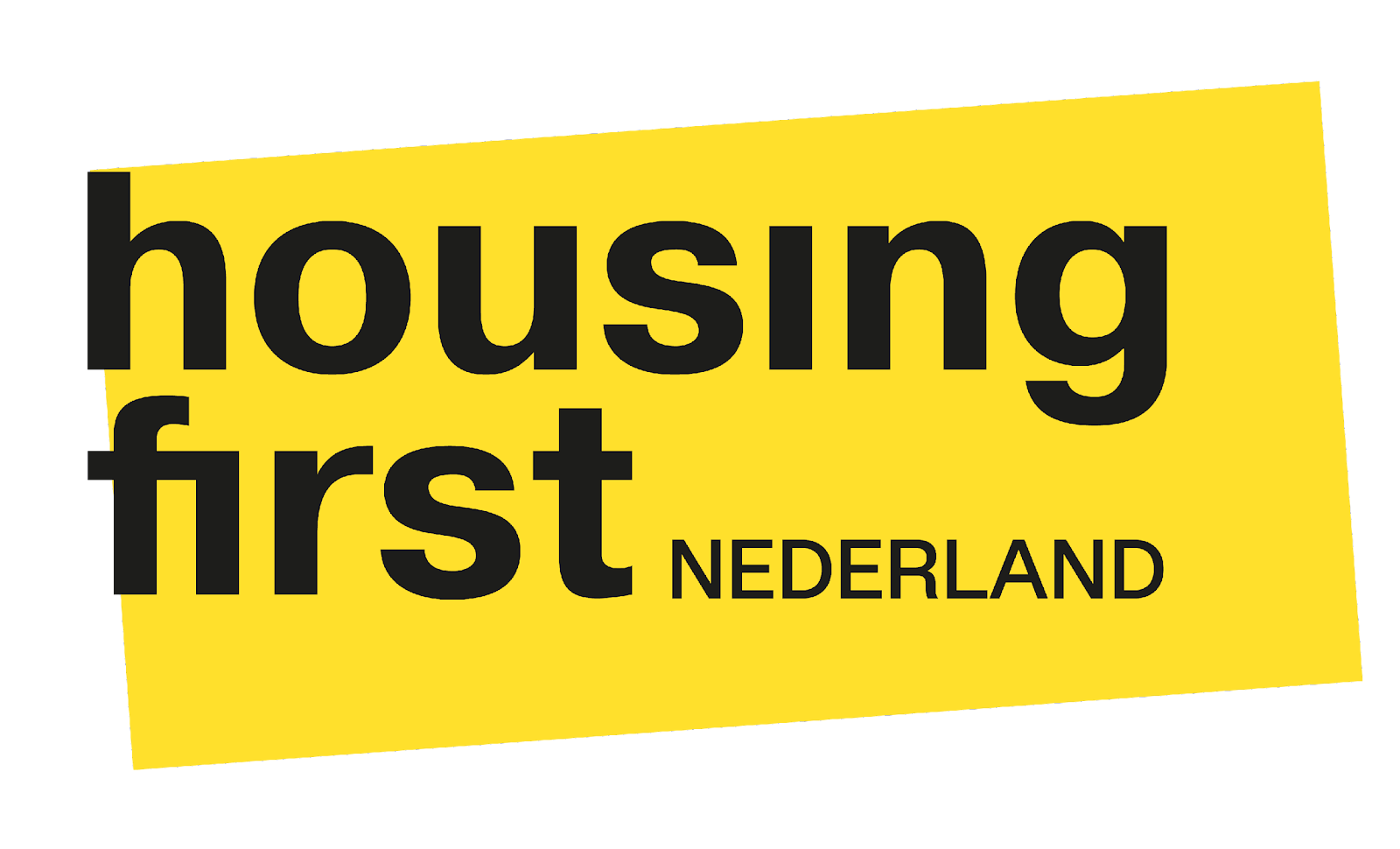 Ending Homelessness with Housing First: where do we find housing?
19 11 2024
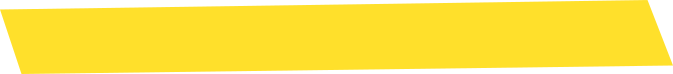 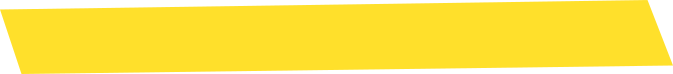 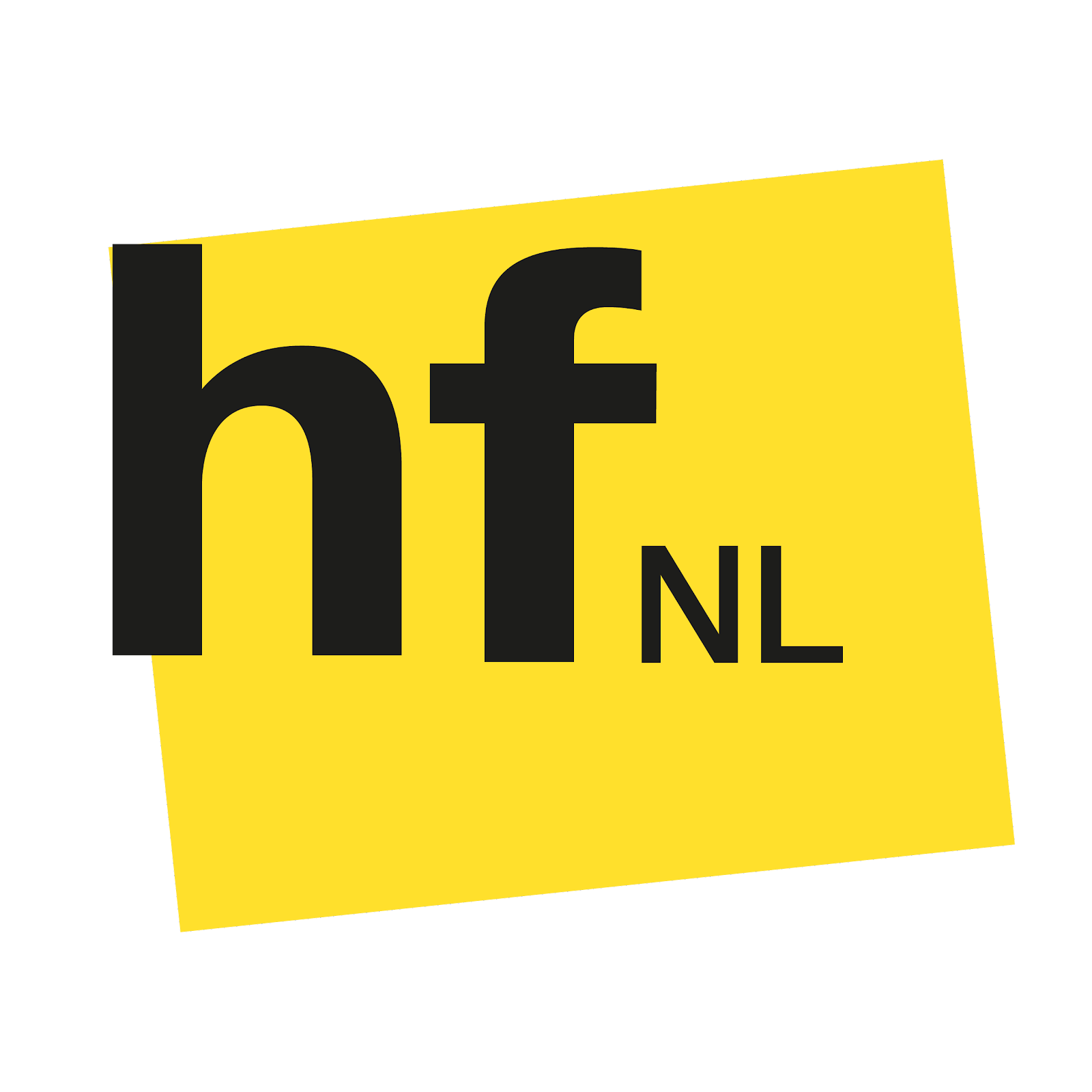 Introduction
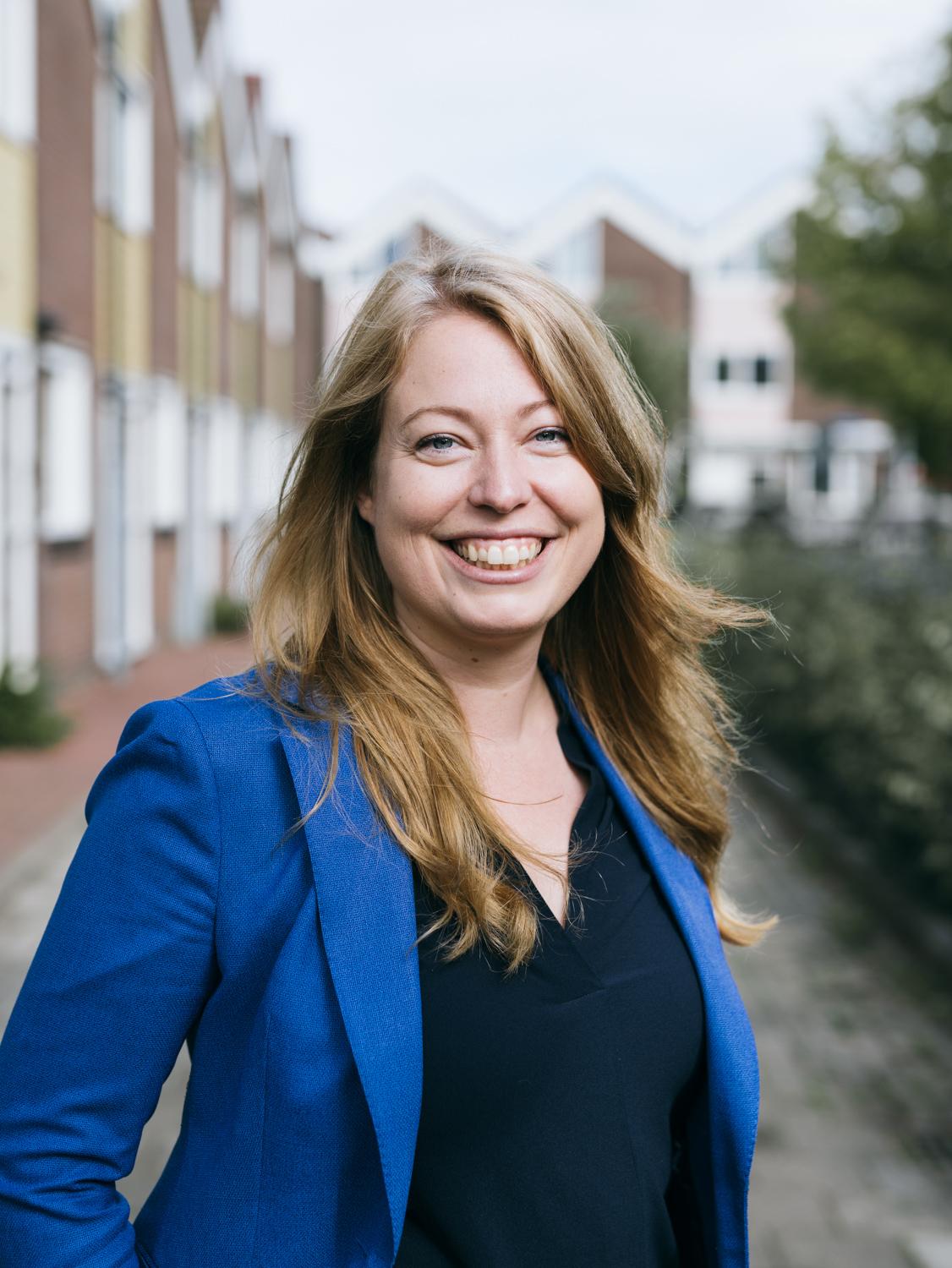 Mirthe Biemans
mirthe@housingfirstnederland.nl
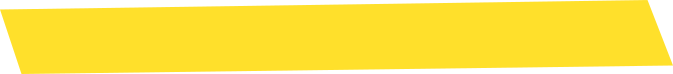 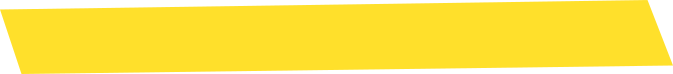 Dutch context
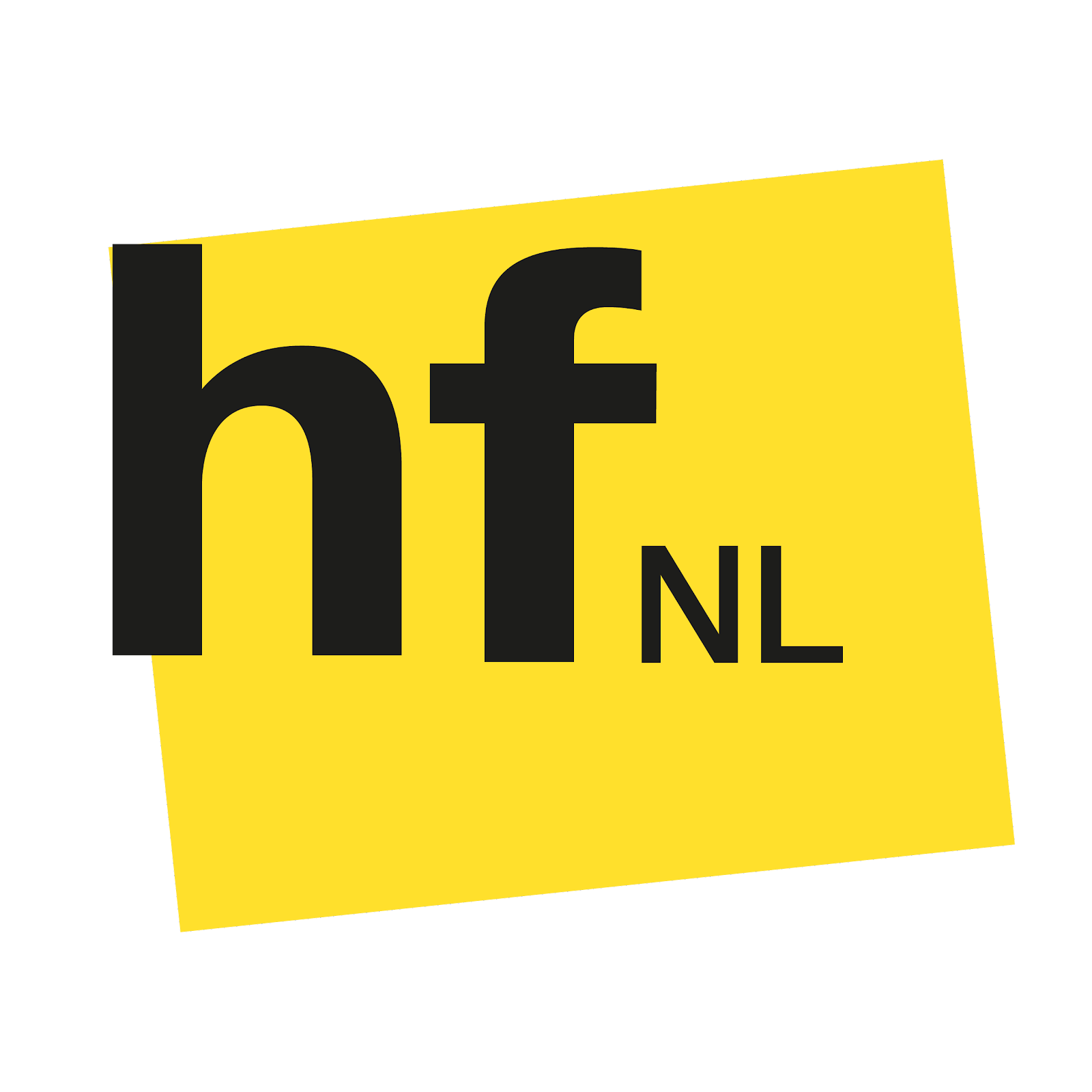 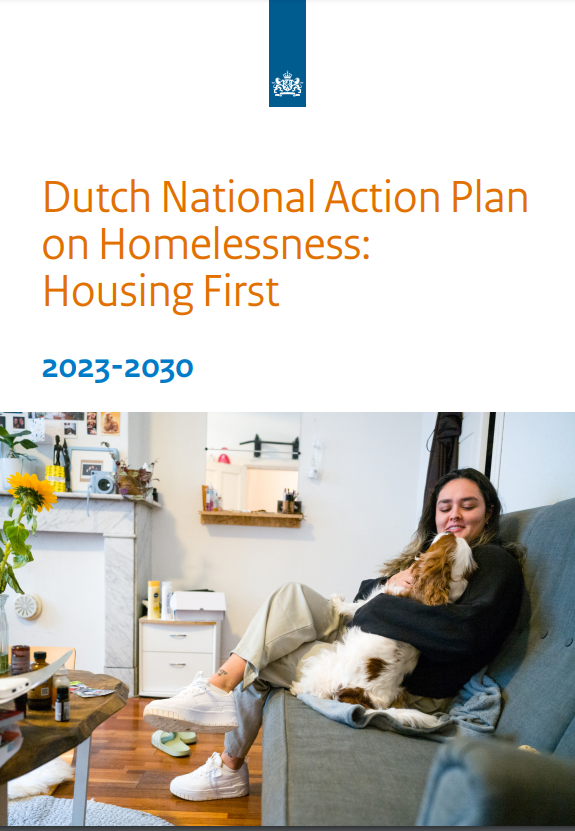 Decentralized government
Housing First since 2006 (pathways)
Now: almost one third of municipalities
1500 a year, 6% of homeless people
Positive results, but staircase model dominant
Transition to system change:
Dutch National Action Plan on Homelessness: Housing First (2023-2030)
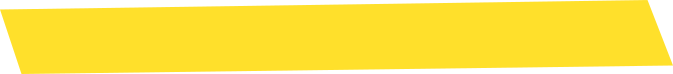 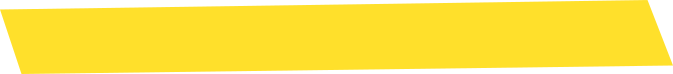 Housing context
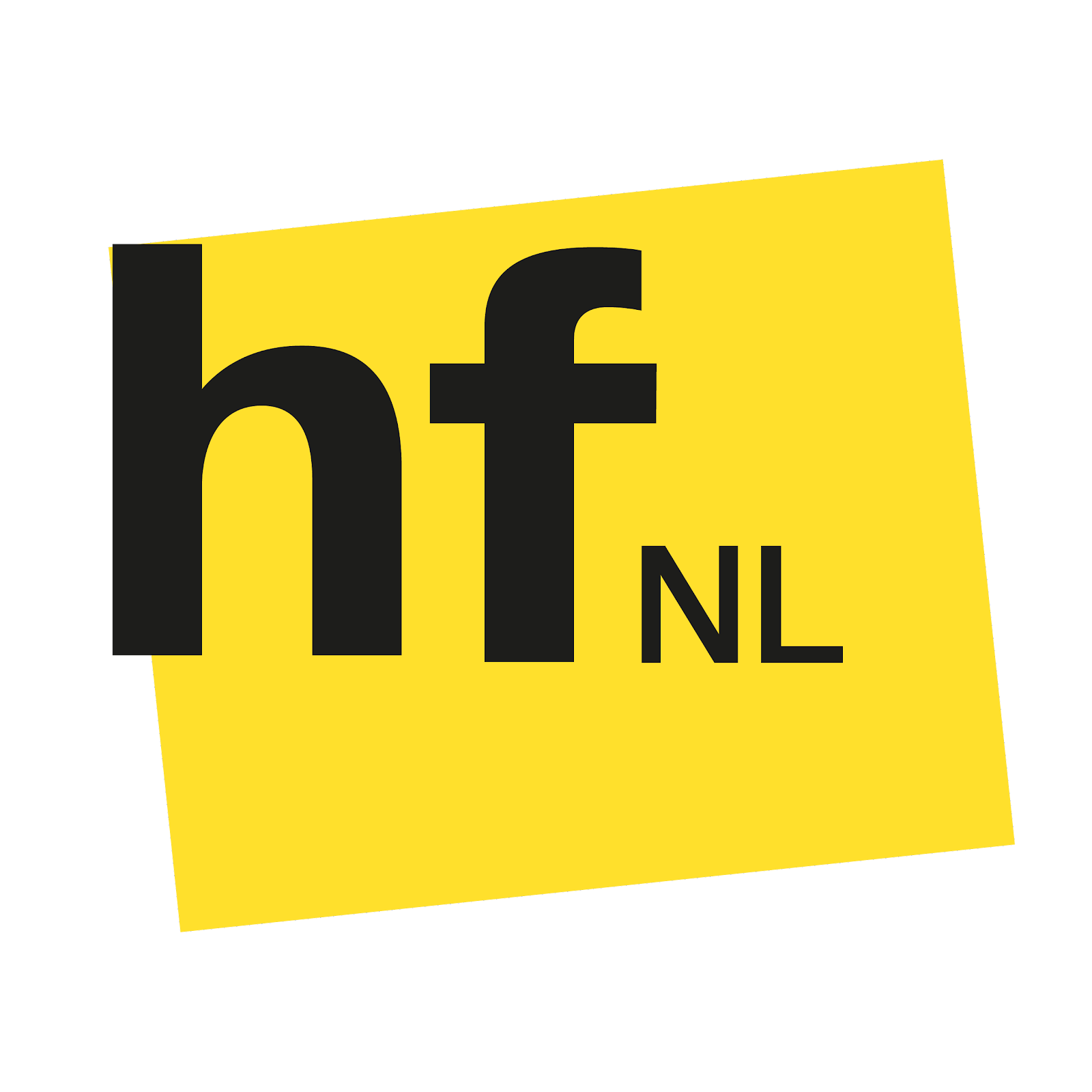 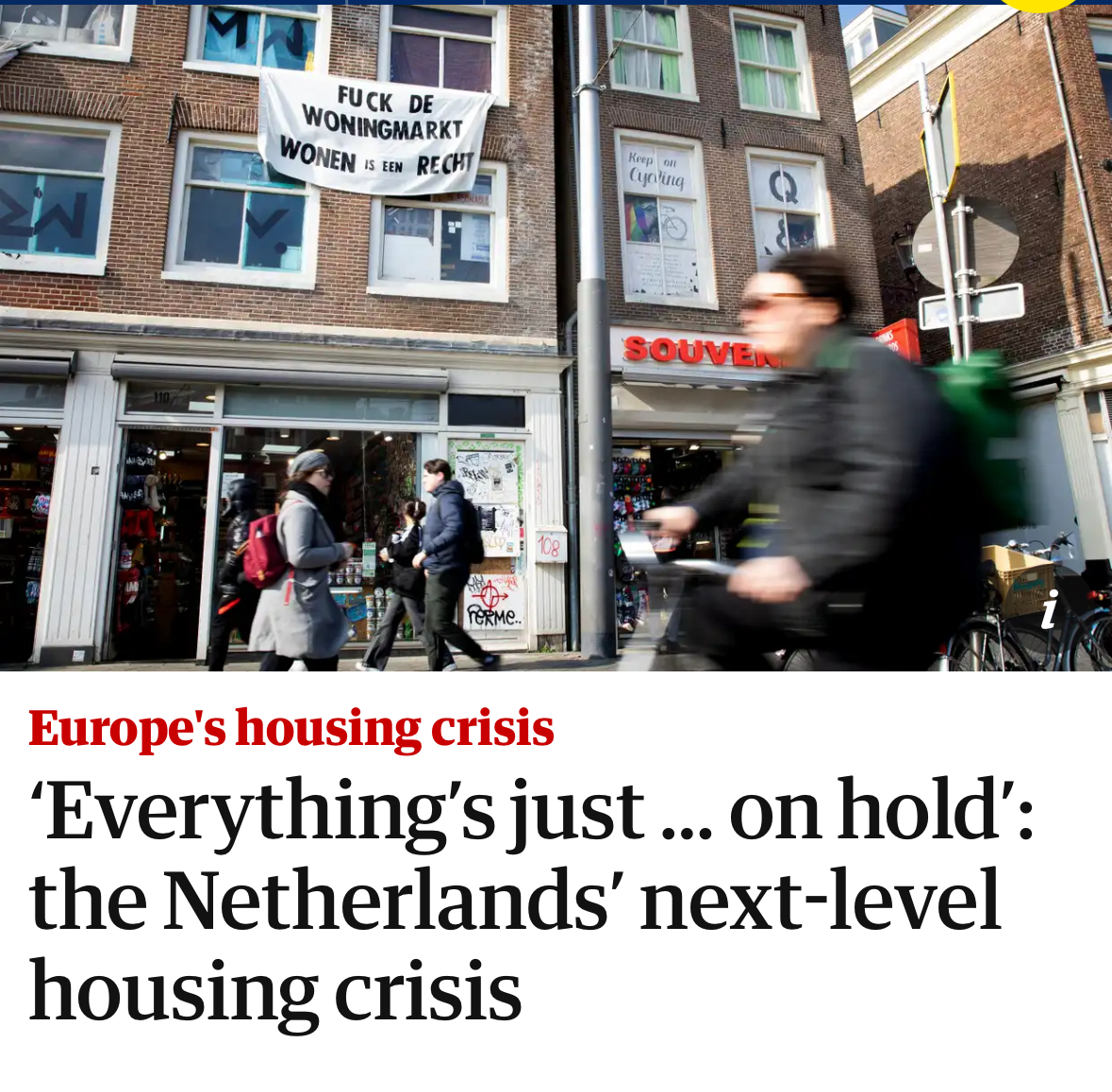 Housing shortage: 300,000
0.5 million people looking for housing
Outcry when it affected middle class
Formally 30,000 homeless, probably triple
Focus on home ownership
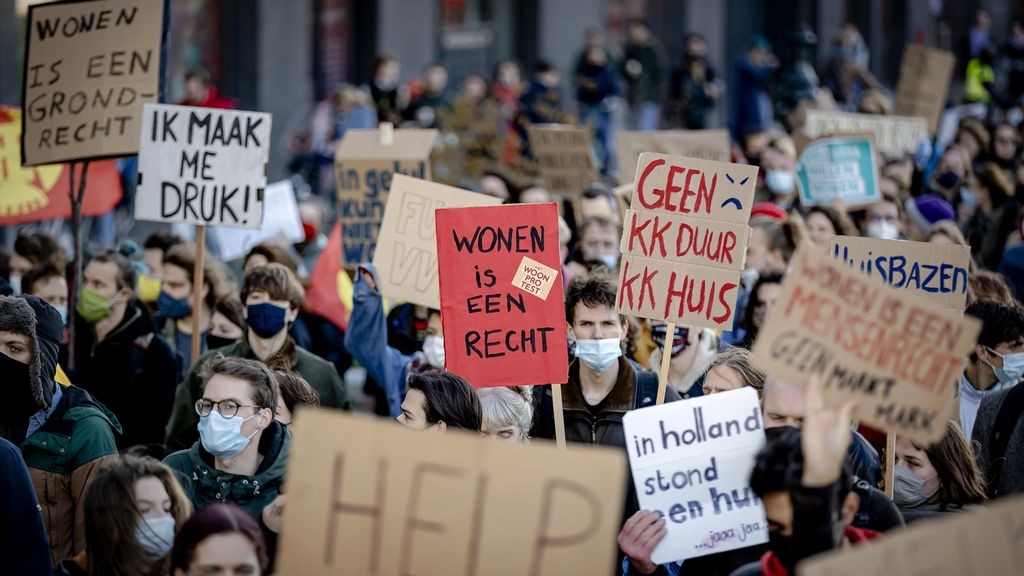 History of social housing associations
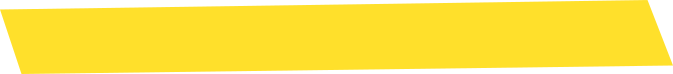 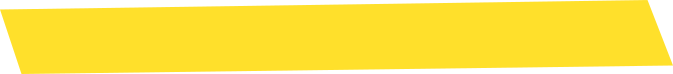 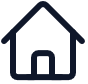 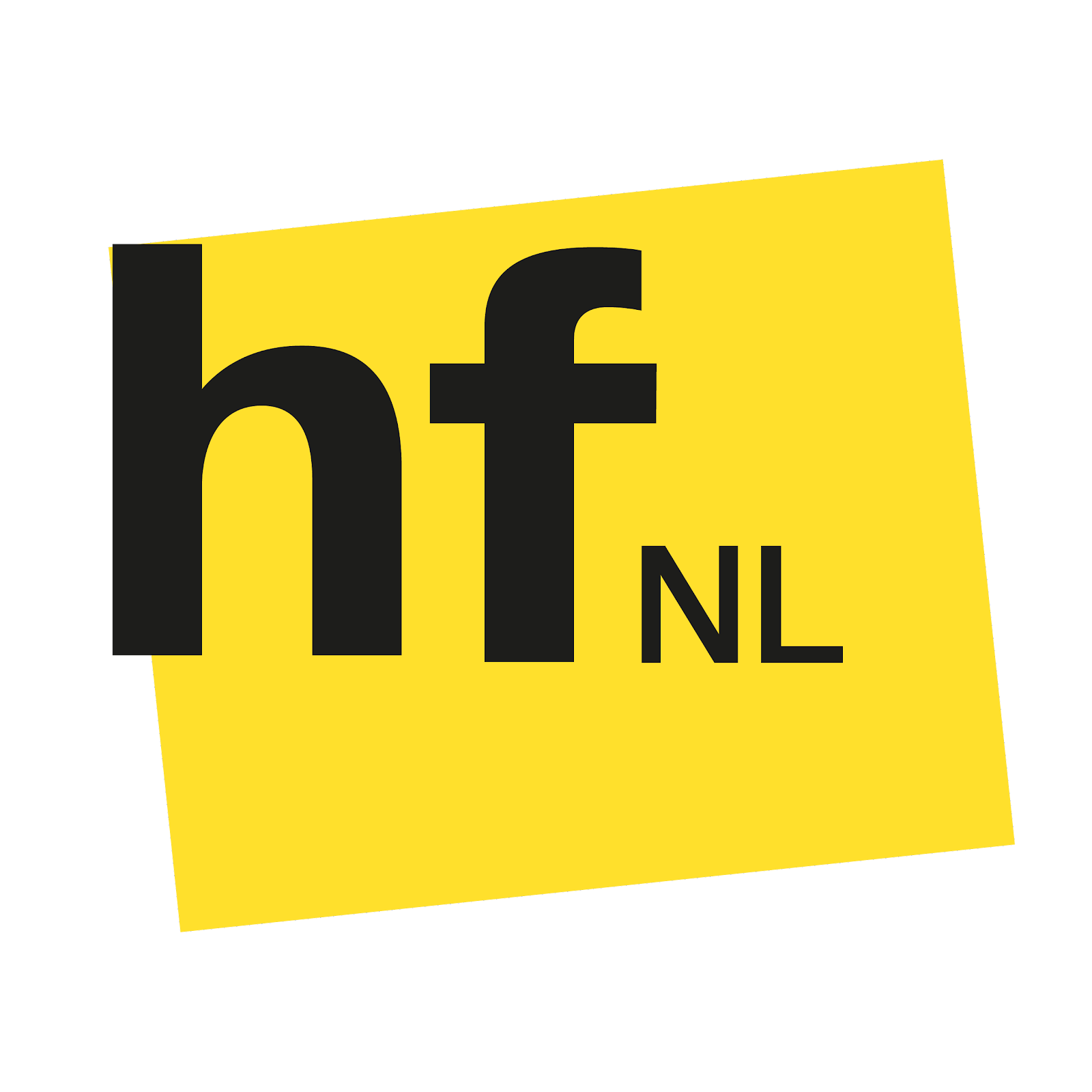 Challenges for the right to housing
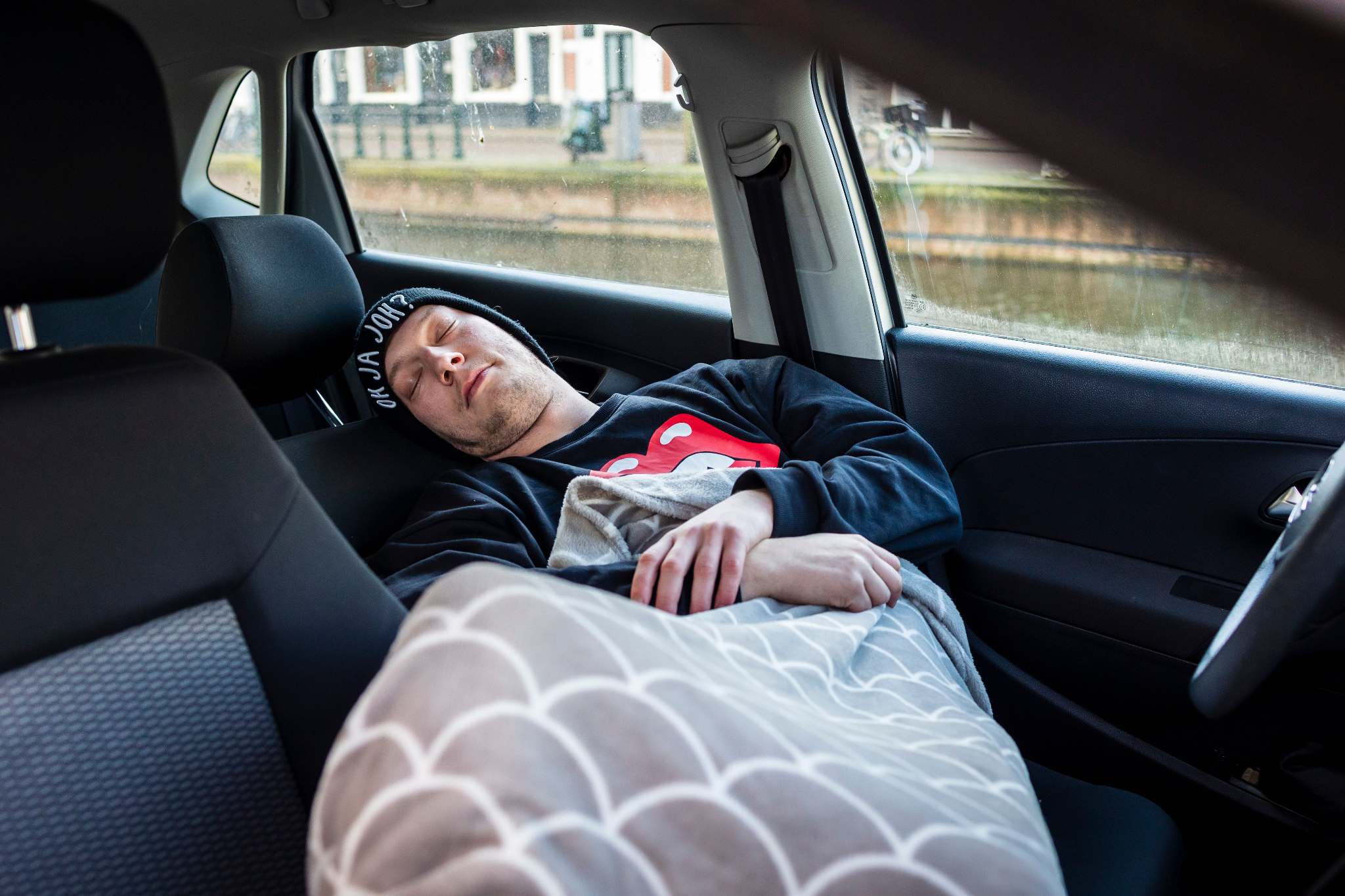 Availability of affordable housing
‘Competition’ between home seekers
Trust between care organisations and housing associations
Culture of risk aversion
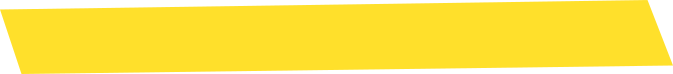 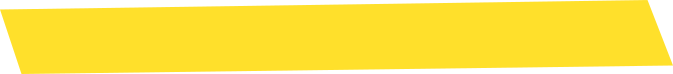 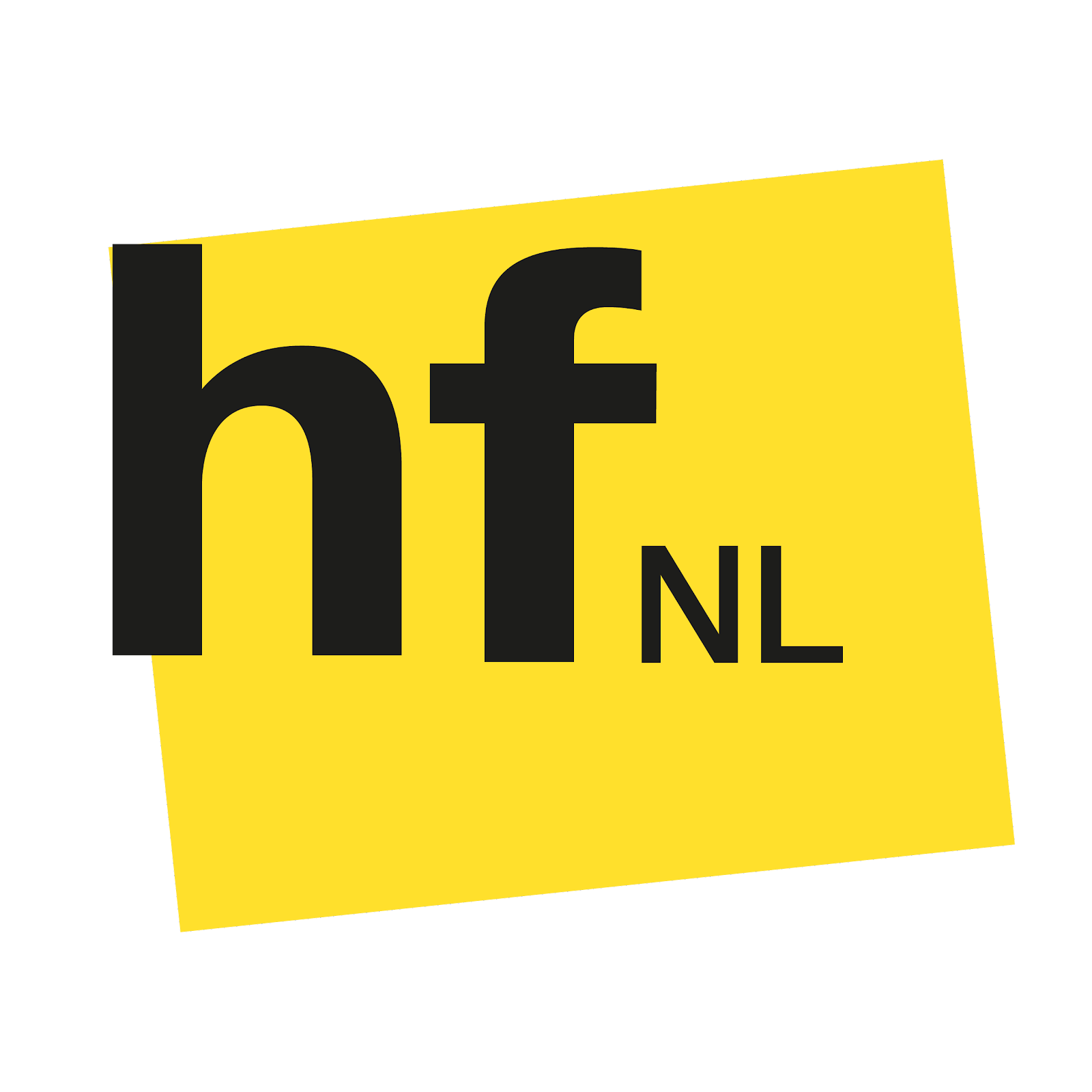 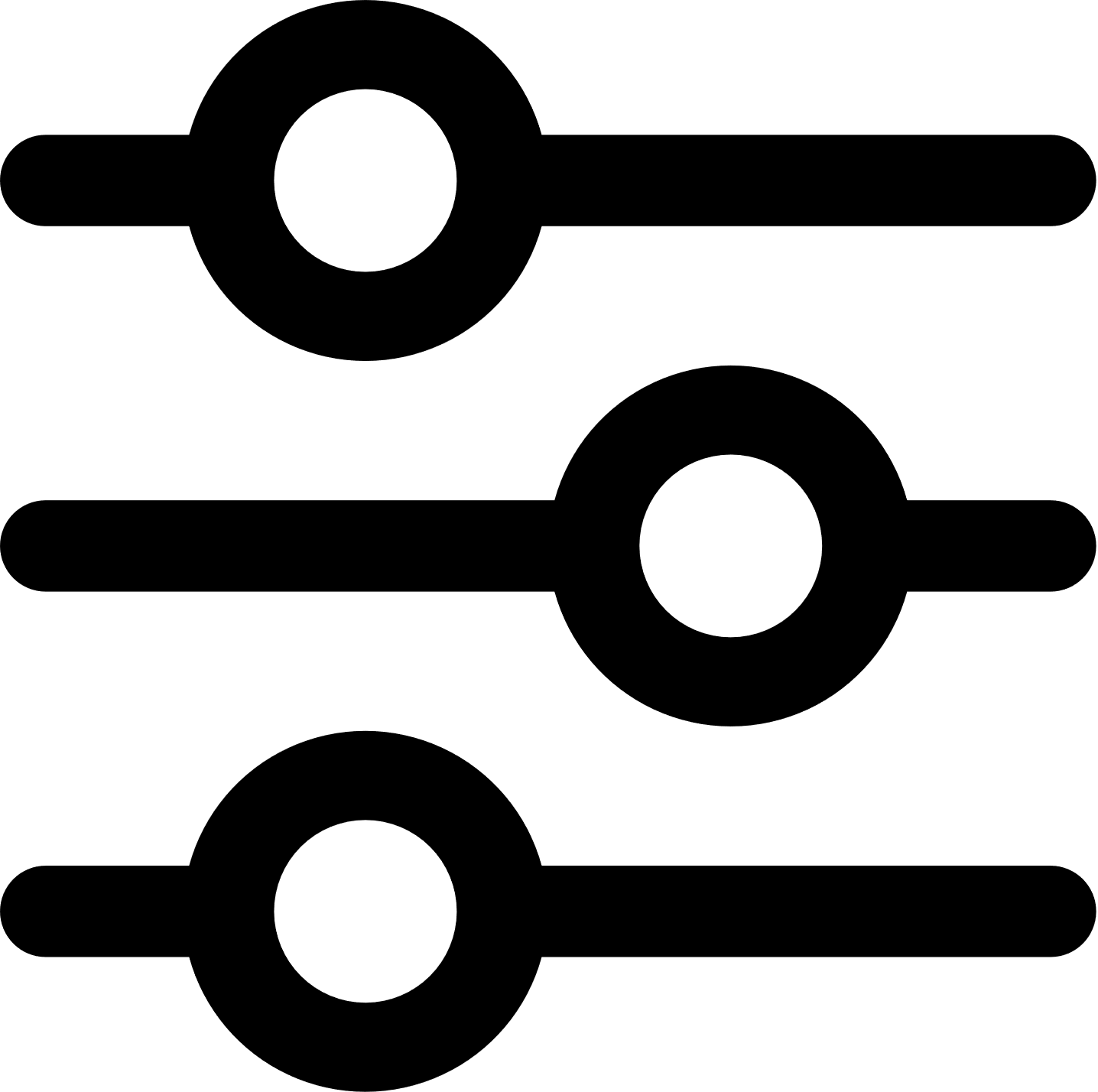 Opportunities and ways forward
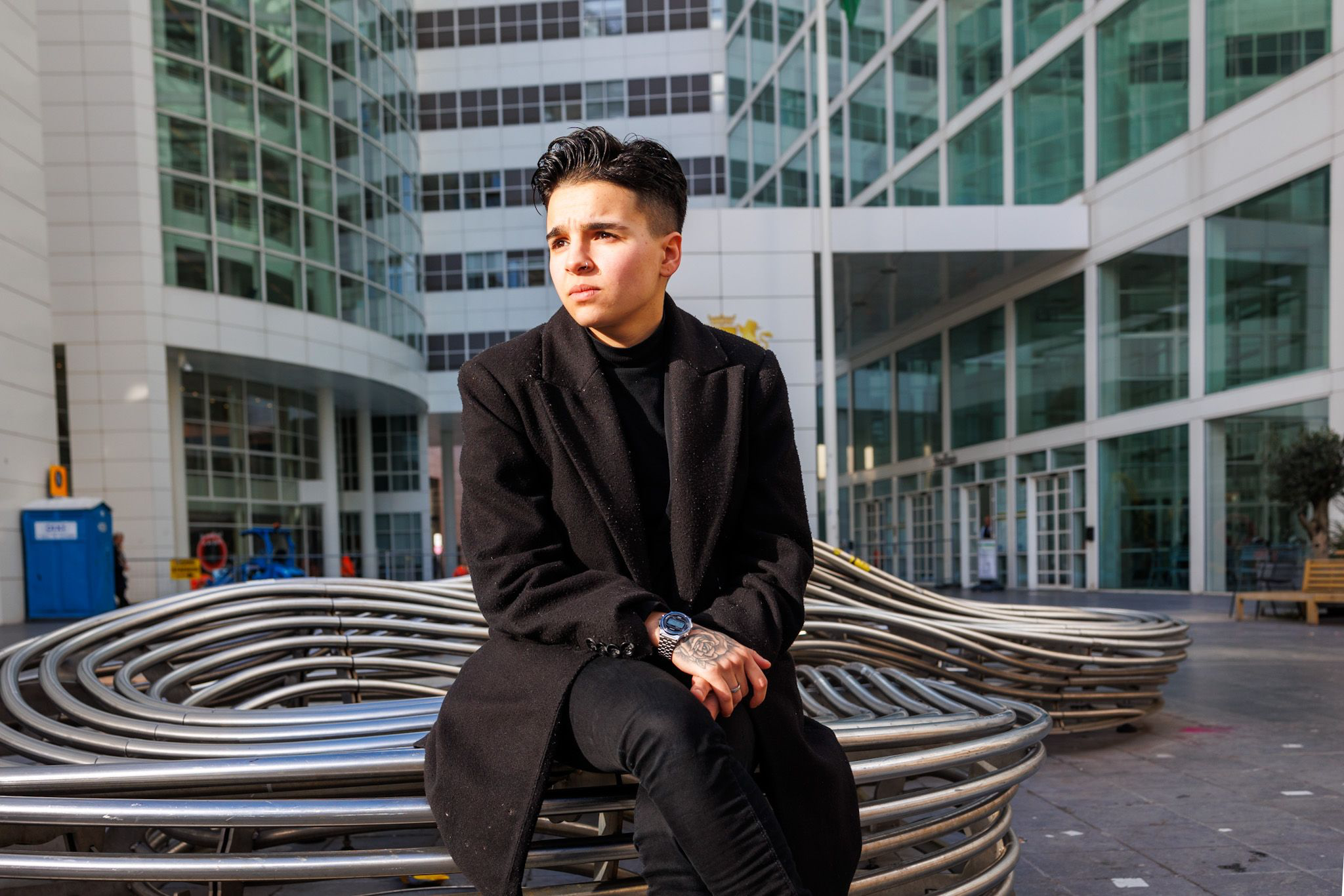 Housing homeless priority for housing associations
Housing homeless by for-profit real estate owners as part of ESG/CSR
Cost effective for government: 70,000 vs. 20,000 EUR
What we offer
Expertise on Housing First
Taking on all perceived risks
No need for ownership, long term management sufficient
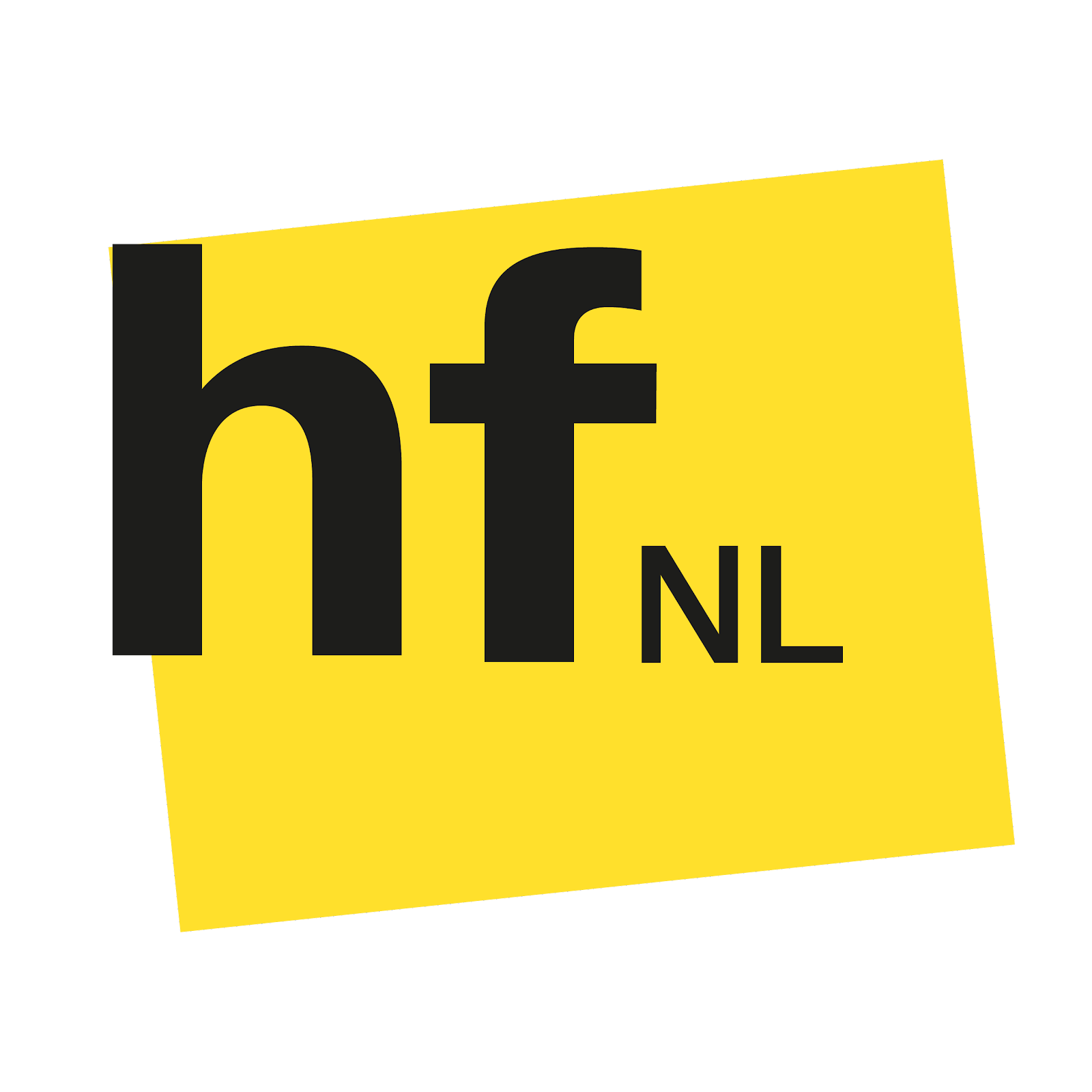 Contact
Any questions left for 
Housing First Nederland? 

Feel free to contact!
info@housingfirstnederland.nl
www.housingfirstnederland.nl
www.linkedin.com/company/housingfirstnederland